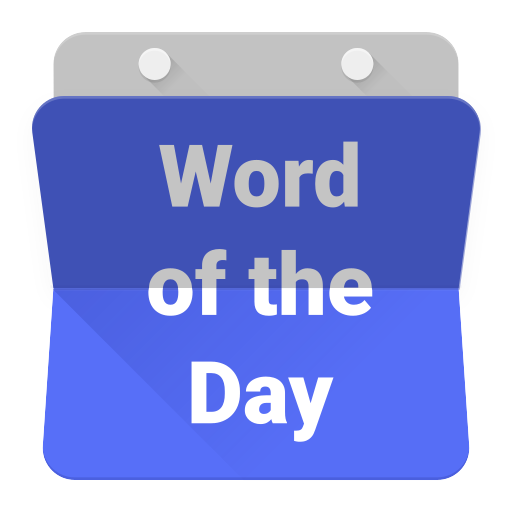 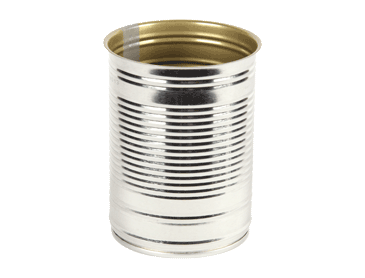 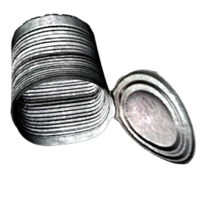 kantin
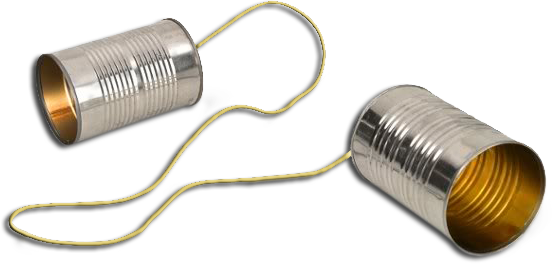 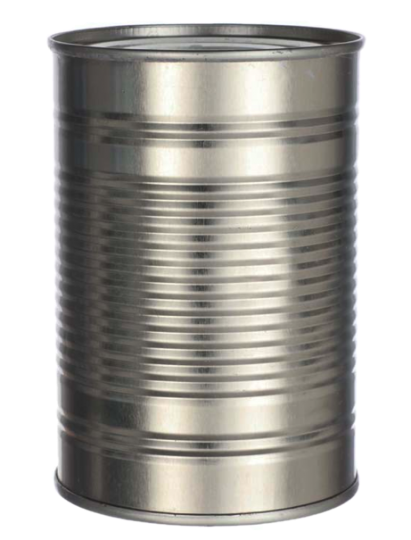 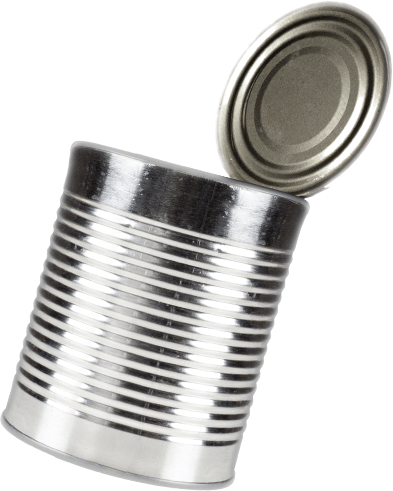 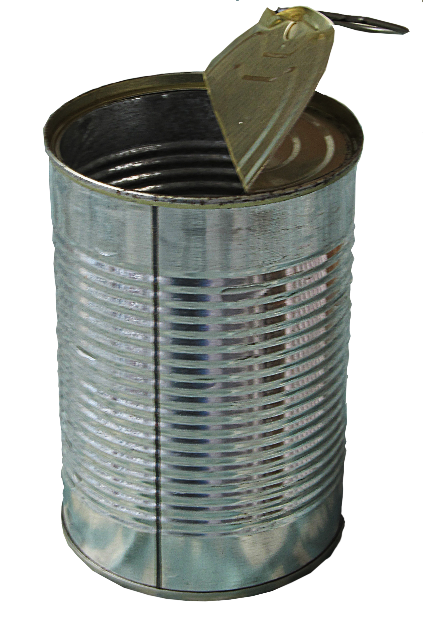 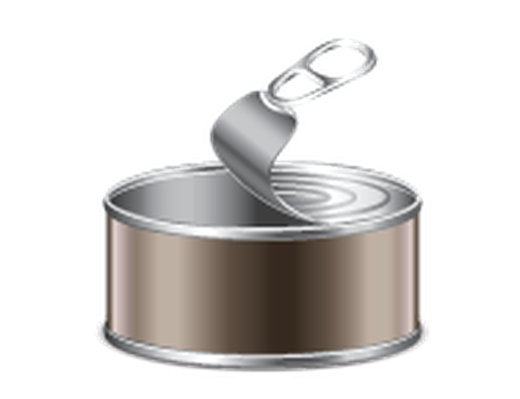 kantin
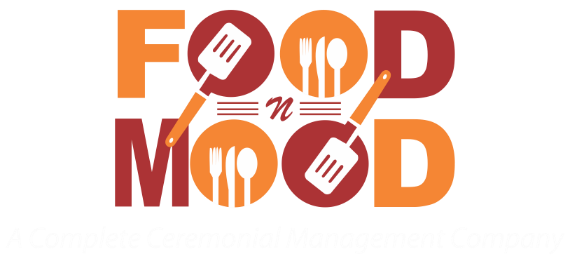 As you already know that an adjective follows a noun in Indonesian, I assume that you think that “kantin”, pronounced “kun-tin”, means “tin can” in Indonesian, right? 
Well, you can “can” that idea because the noun “kantin” means “canteen” in Indonesian.
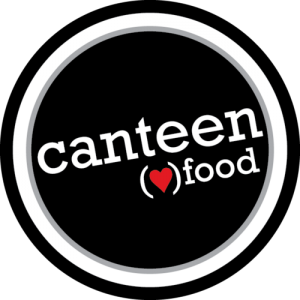 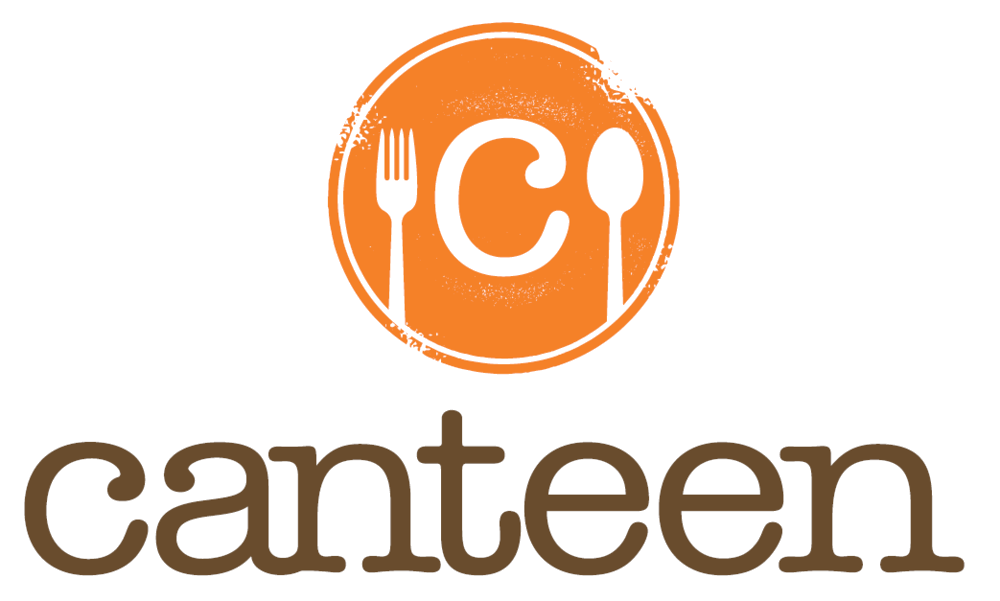 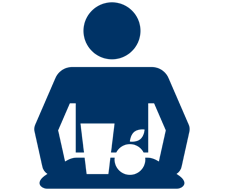 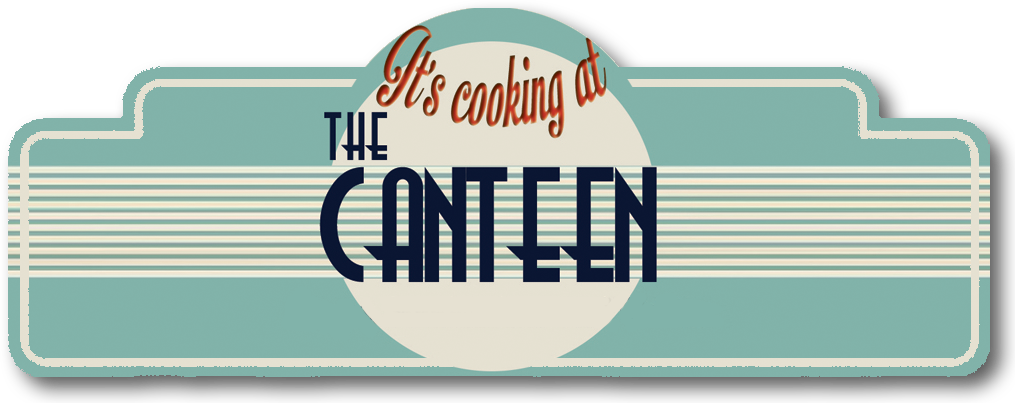 kantin
You have already learnt that most Indonesian schools do not have a proper “kantin”, but only a temporary food stall or “warung”, because most students go home, or elsewhere, for lunch when school ends at 1:00 p.m.
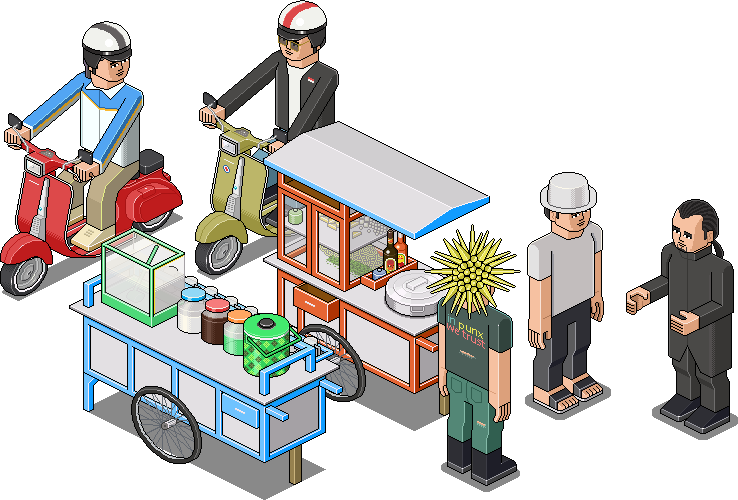 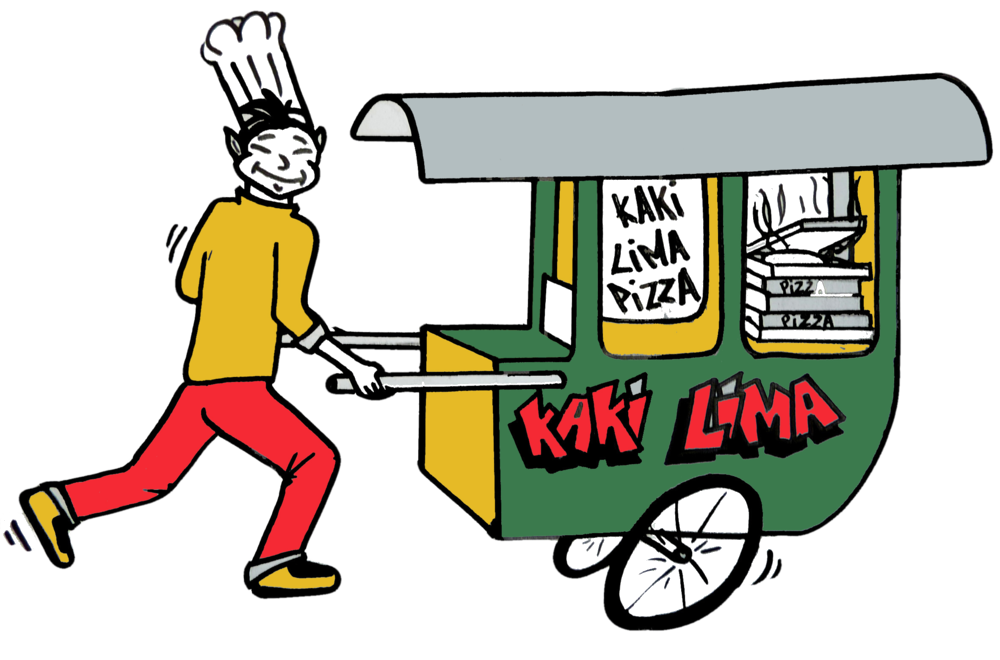 kantin
Being people of ingenuity and resourcefulness, Indonesians have used their many discarded “kantin” to create the world’s first mobile phone, the Indorola KalengTel (the Indorola CanPhone) !
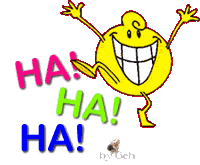 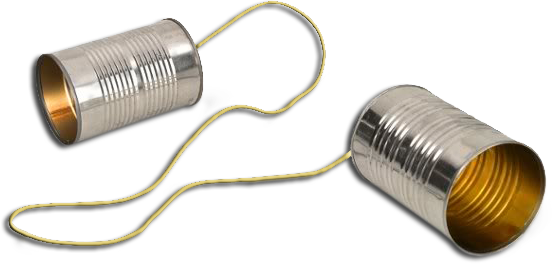